R: PasspoRt to Success
Bryan White
About Me
Problem: Students face a rapidly changing future
Goal: Help Make Students More Adaptable
Solution: Use R!
Discussion
Agenda
About Me
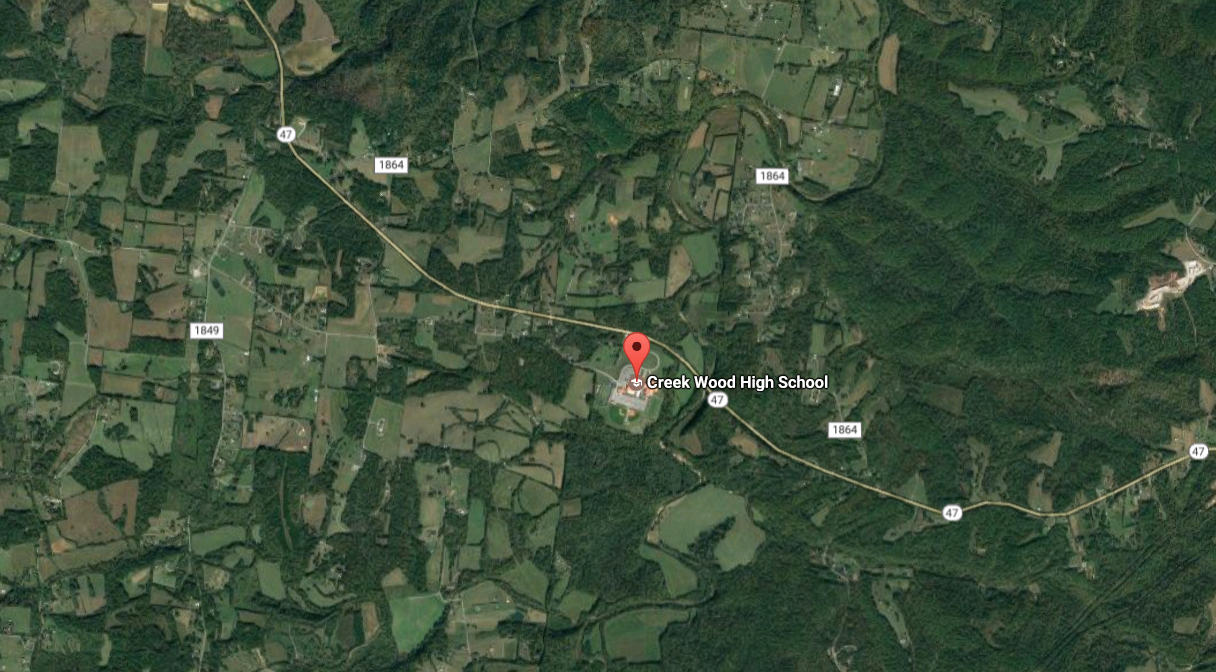 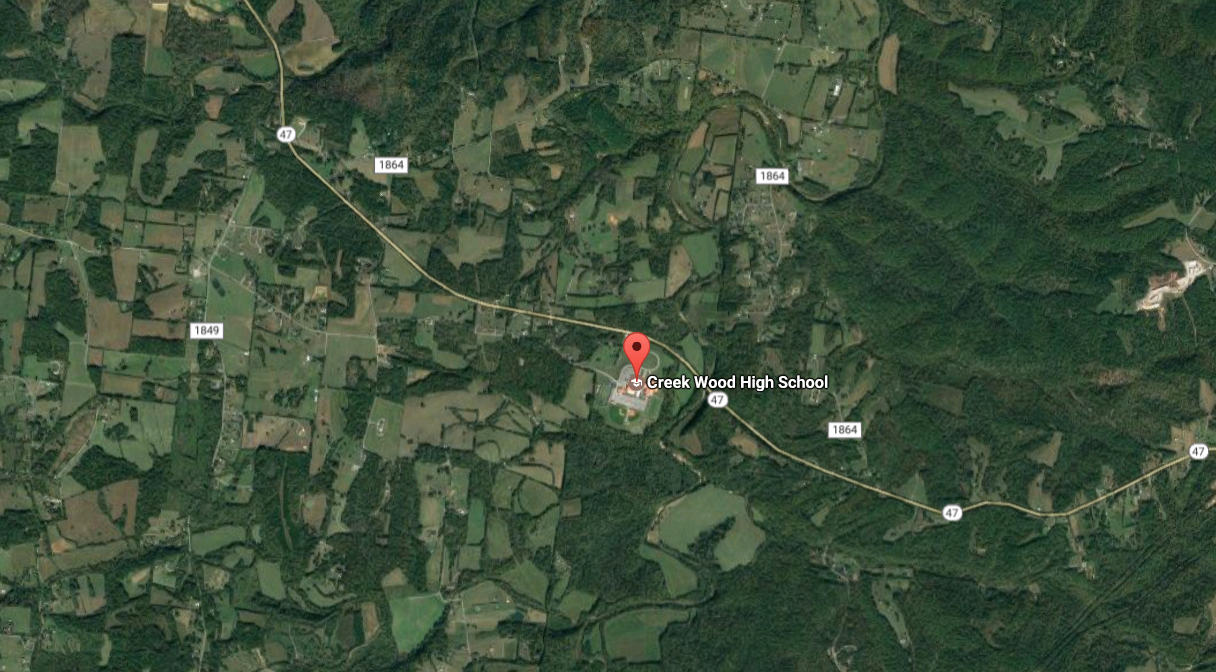 About Me
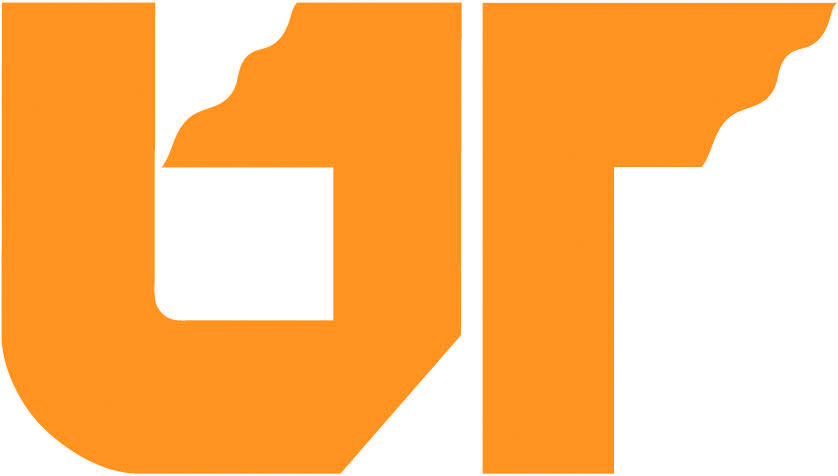 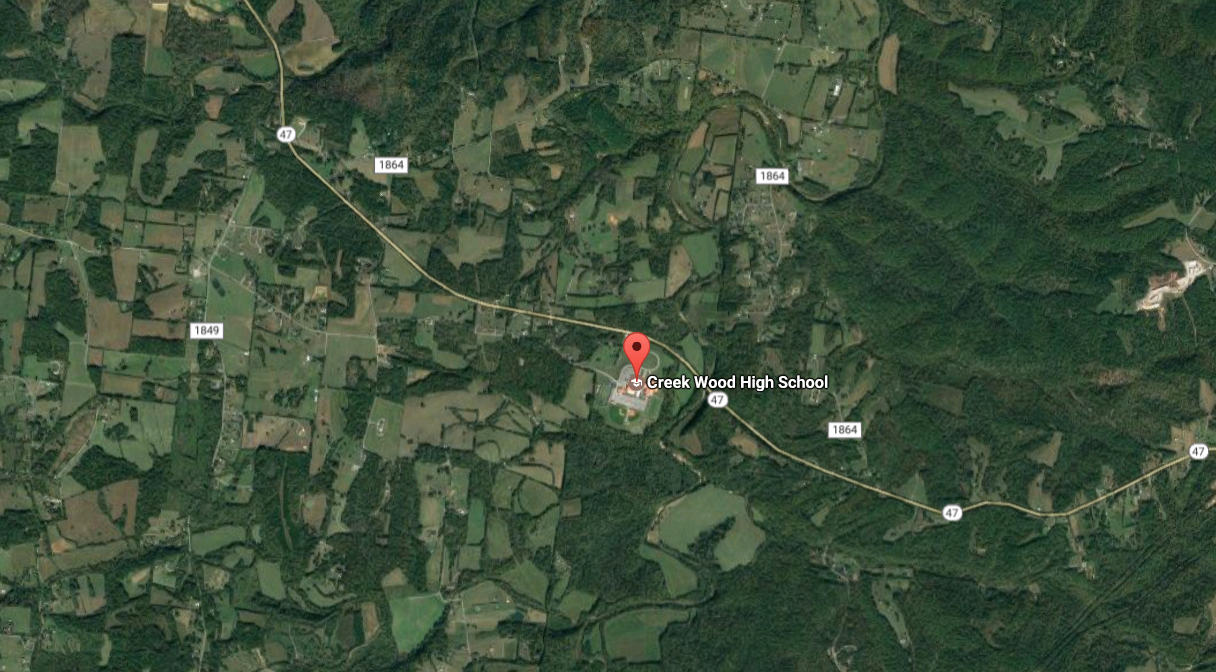 About Me
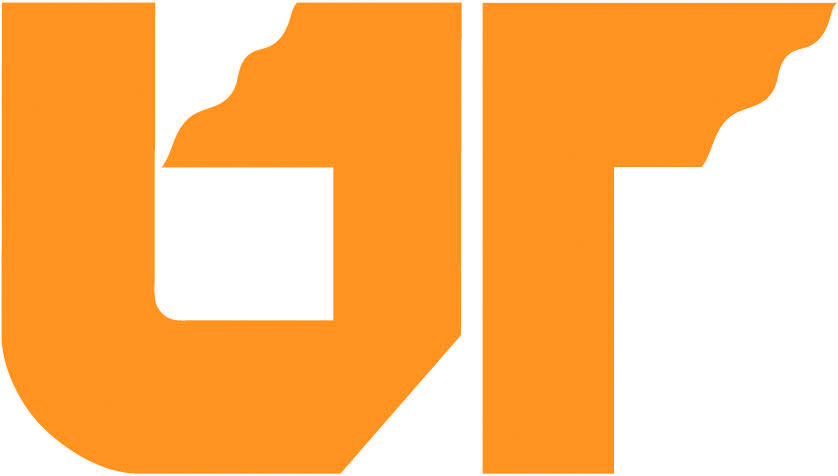 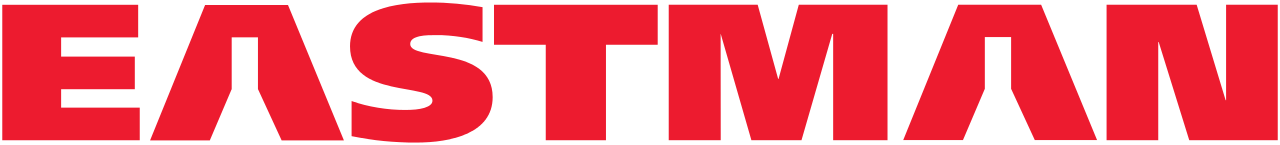 Problem:
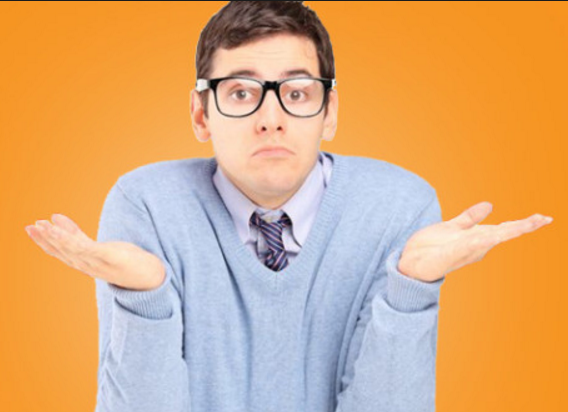 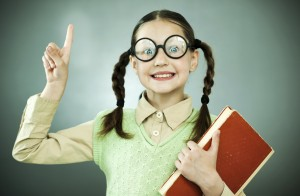 [Speaker Notes: Many Student’s don’t know what they want to focus on in College, and of those that do, many change their mind]
Enable Students to adapt to changes in their field of focus and changes in the job market.
Goal
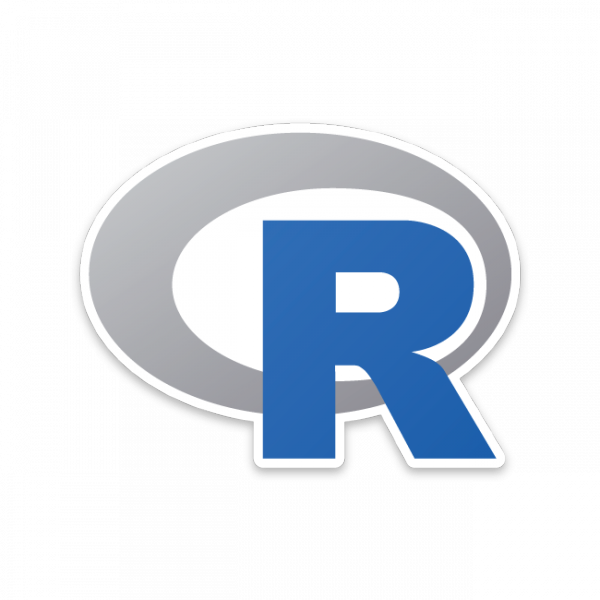 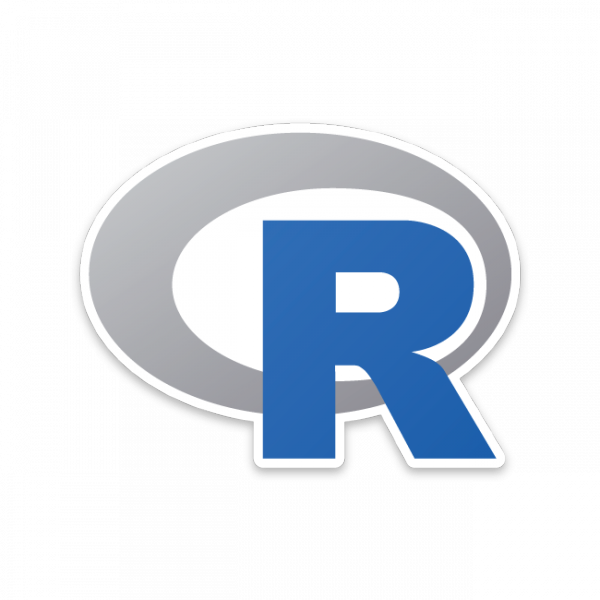 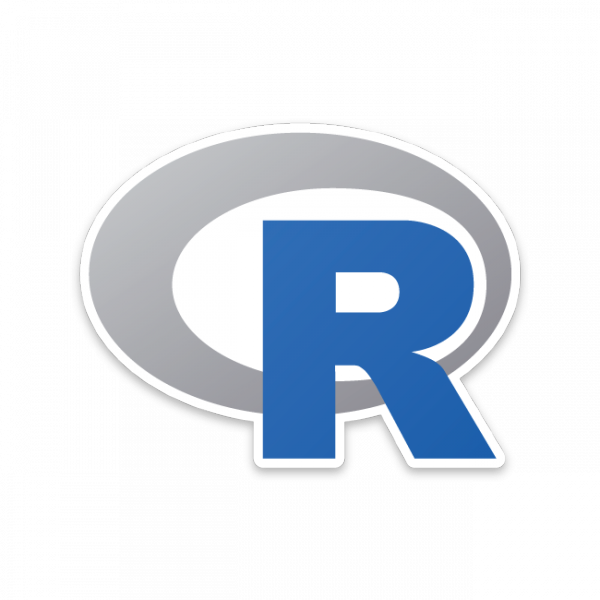 Solution: R!
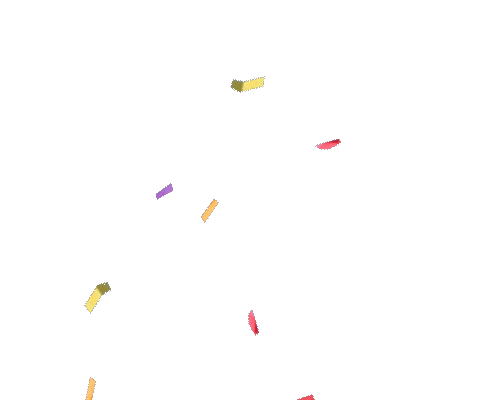 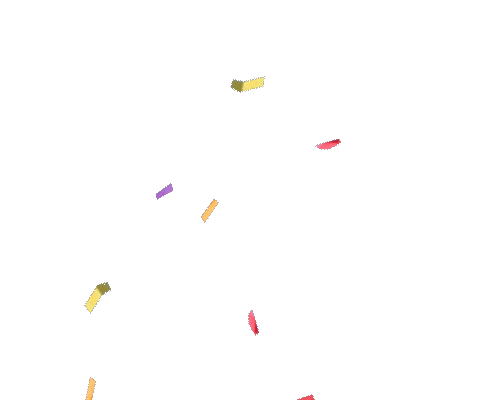 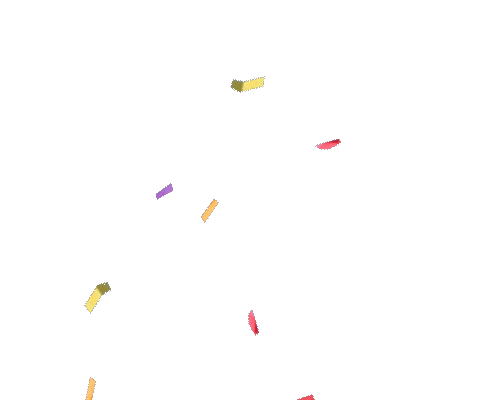 R is an adaptable language that has support for all STEM disciplines and many others
Diverse Open Source Libraries
Huge and Active Online User Base
Becoming the Lingua Franca of Analysis in STEM

Proficiency in R translates between disciplines and can act as a base for success in times of transition
R helps transition between STEM
Outside of traditionally STEM fields, R offers great support for Business applications or everyday data wrangling

Unlike other STEM-centric software (JMP,SAS,MATLAB,Stata), R is free and has diverse uses
R helps transition out of STEM
Students face a rapidly changing job market

Proficiency in R gives them a leg up in scripting code, wrangling data, and doing something useful with the data

Data savviness is becoming a vital trait as all forms of business, and many jobs face a growing mountain of information
R makes students more attractive to employers
Like any language, R takes practice

R is easier to learn now than ever 
Open source classes
Simplified syntax libraries (tidyverse)

Learning to apply R to new/different problems in HS puts students a step ahead of their peers
Learning R early primes students for success
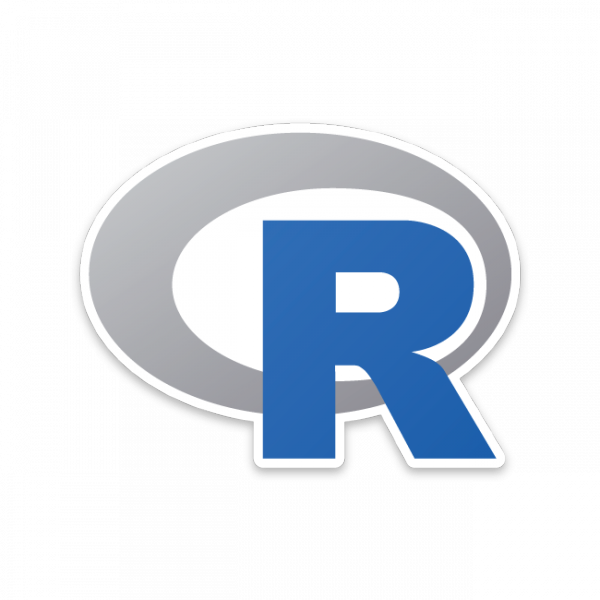 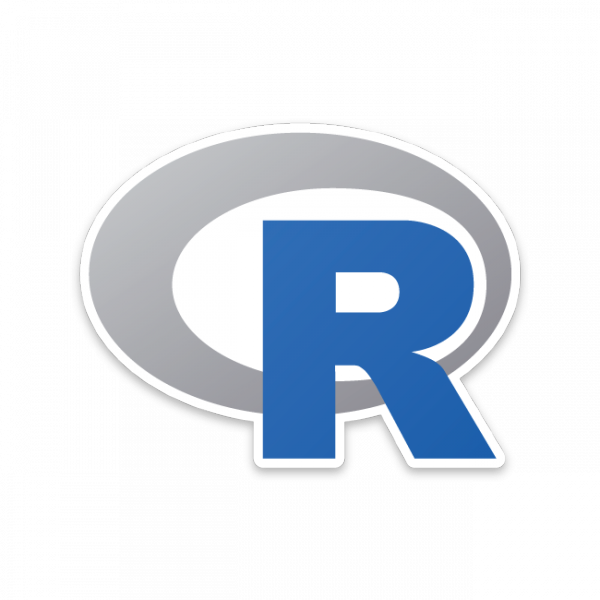 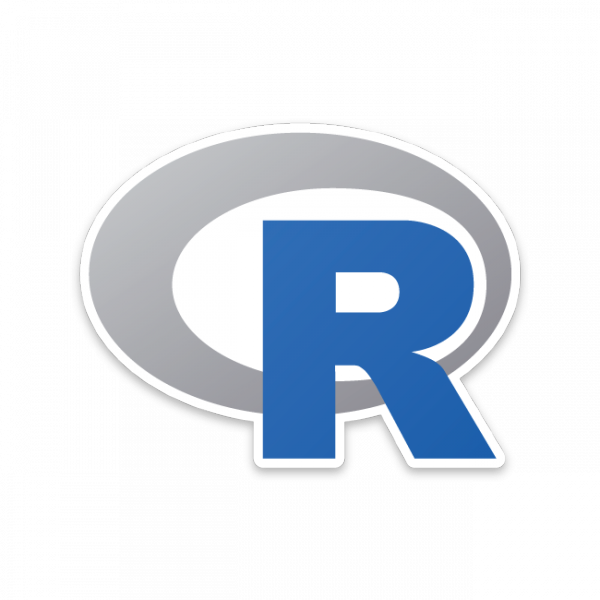 Discussion!
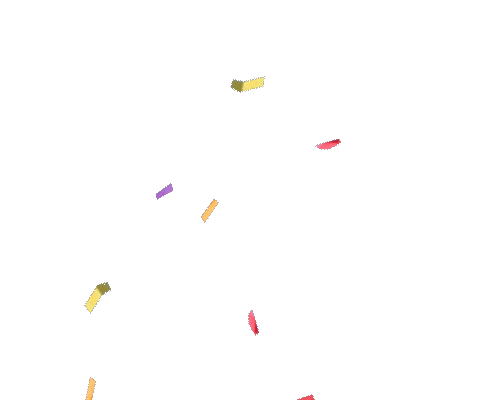 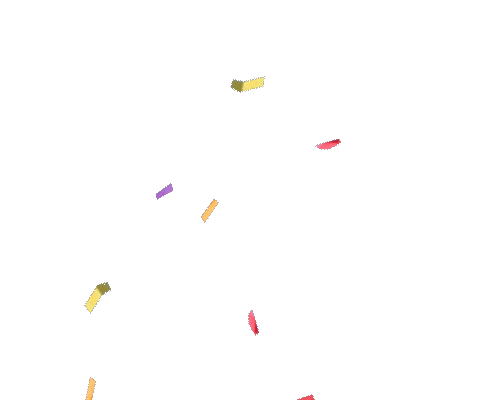 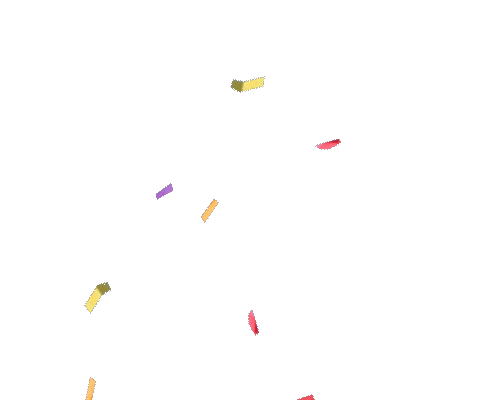